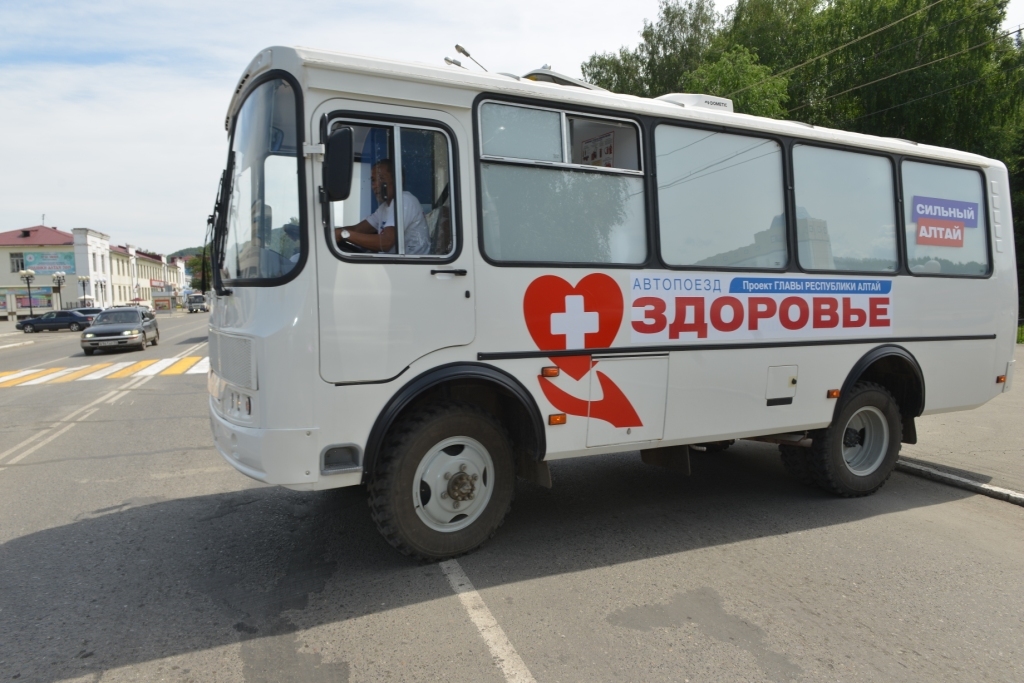 Лучшая практика «Автопоезд «Здоровье» в рамках реализации мероприятий нацпроекта «Здравоохранение» и региональной программы «Модернизация первичного звена здравоохранения в Республике Алтай»
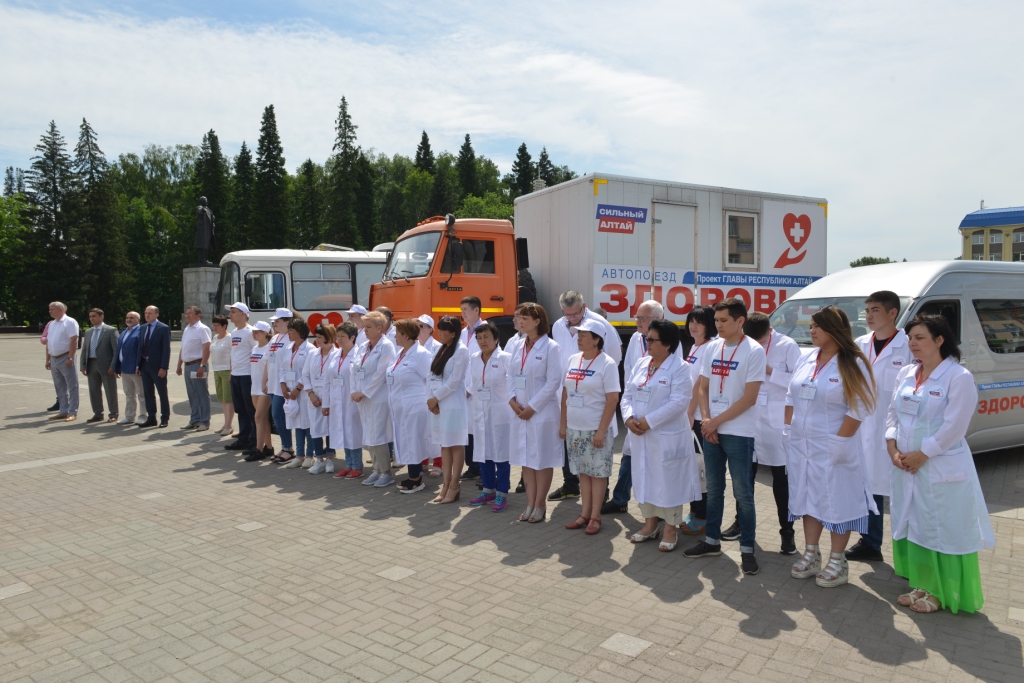 Социальный проект Главы Республики «Автопоезд «Здоровье»  направлен на приближение первичной специализированной медицинской помощи к сельскому населению Республики Алтай за счет работы выездных (мобильных) бригад  врачей-специалистов, проведения на местах осмотров, необходимых инструментальных, лучевых и лабораторных исследований для постановки диагноза, определения тактики лечения и сокращения времени ожидания специализированной медицинской помощи.
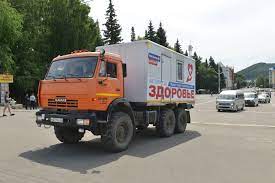 Цель проекта
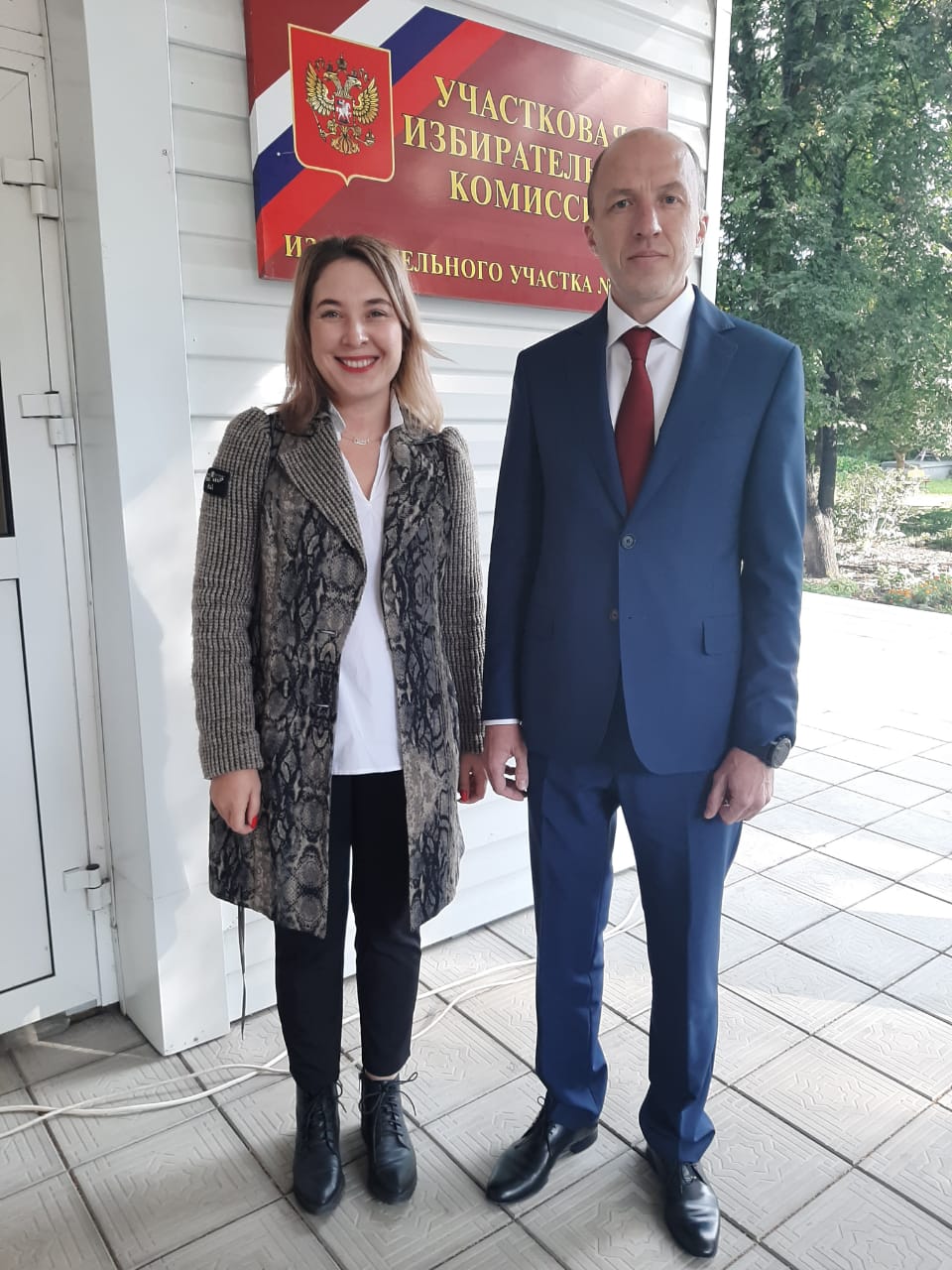 Цель проекта – повышение доступности первичной специализированной медицинской и профилактической медицинской помощи для жителей Республики Алтай в рамках реализации национальных проектов «Здравоохранение» и «Демография», пропаганда здоровых идей и здорового образа жизни.
График (маршрут движения) автопоезда сформирован на основе поручения Главы Республики Алтай, заявок от главных врачей районных больниц, согласованных с главами муниципальных районов и Минздравом Республики Алтай, утвержден Министром здравоохранения Республики Алтай.
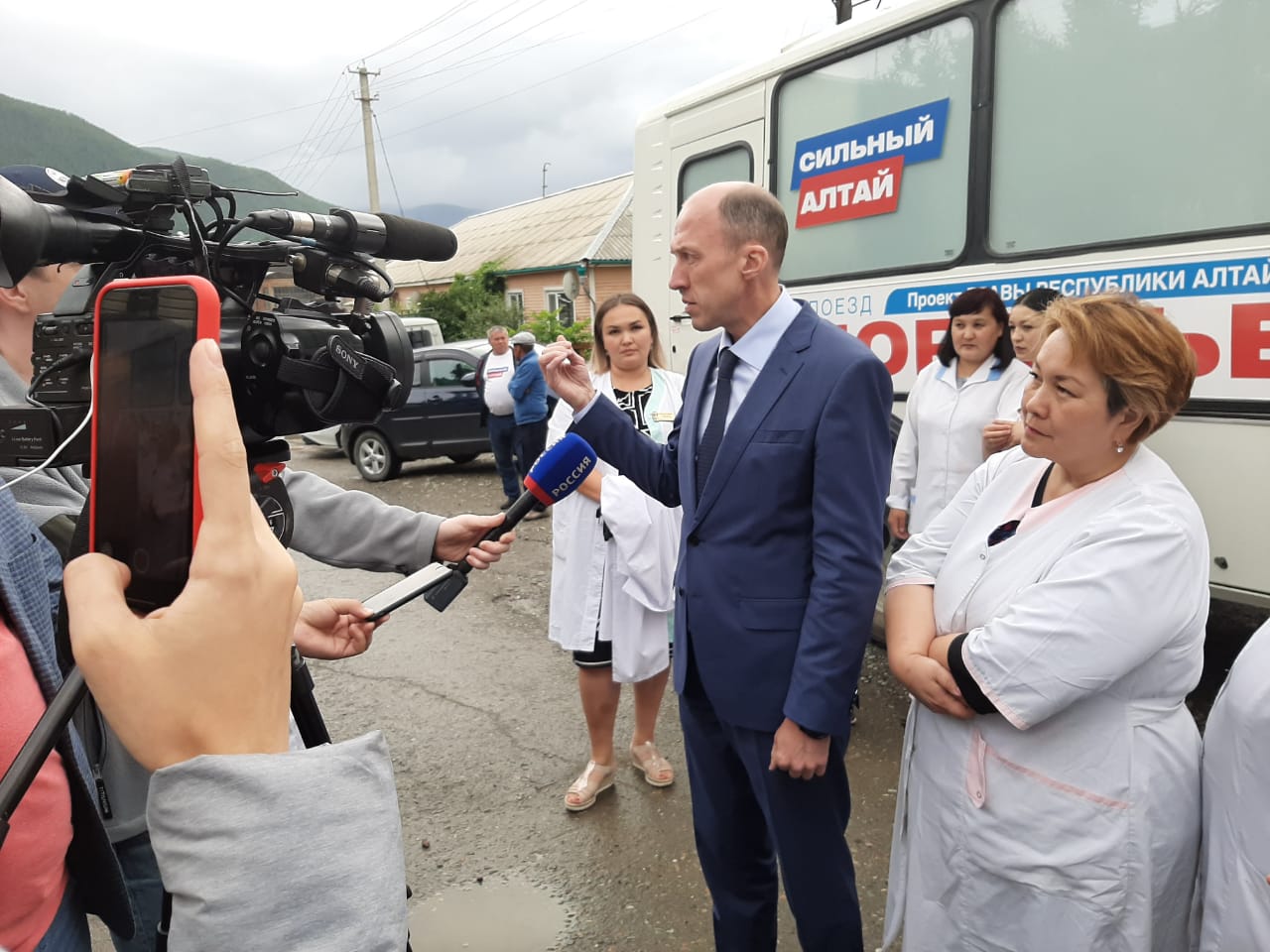 Участники
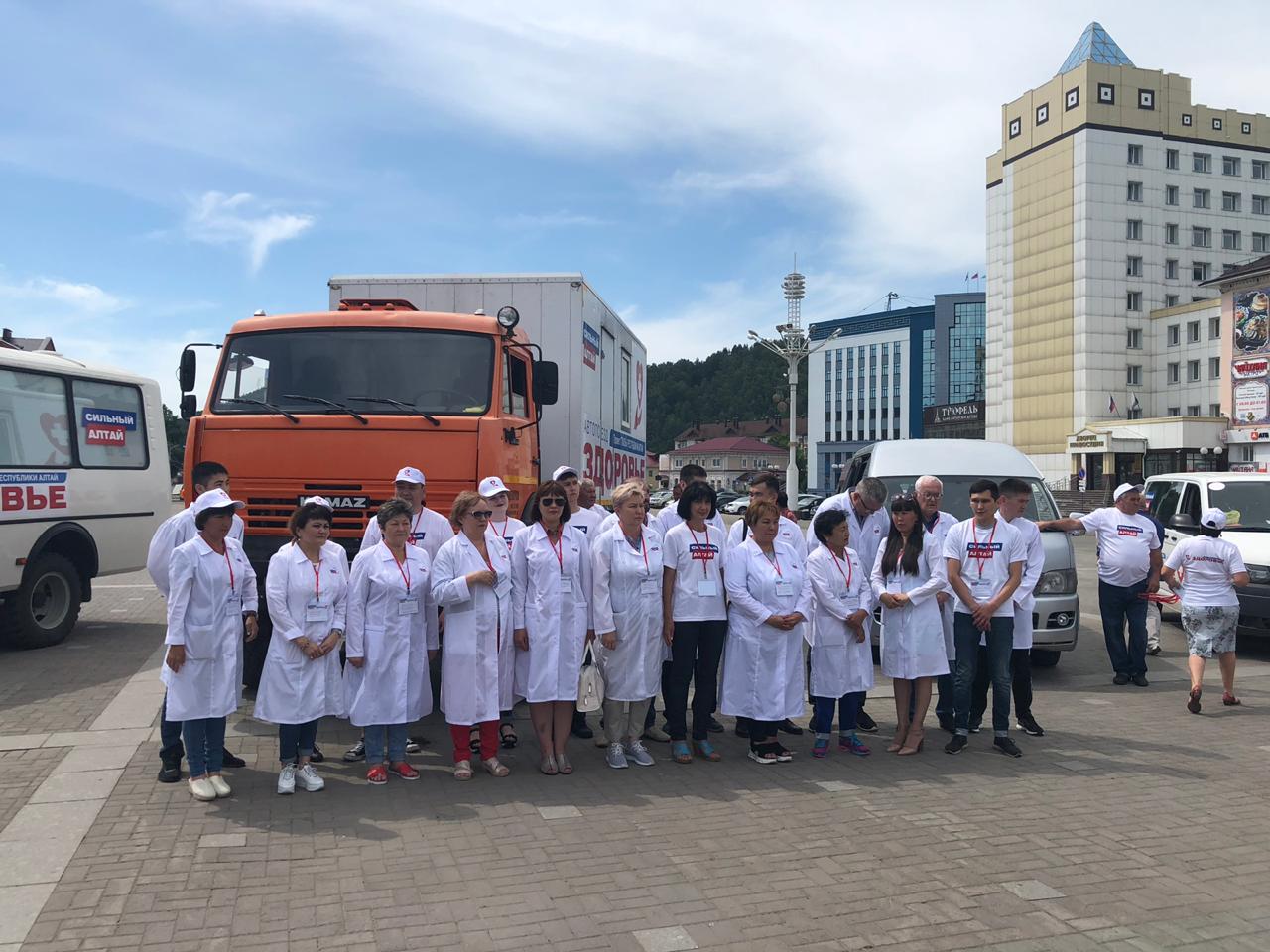 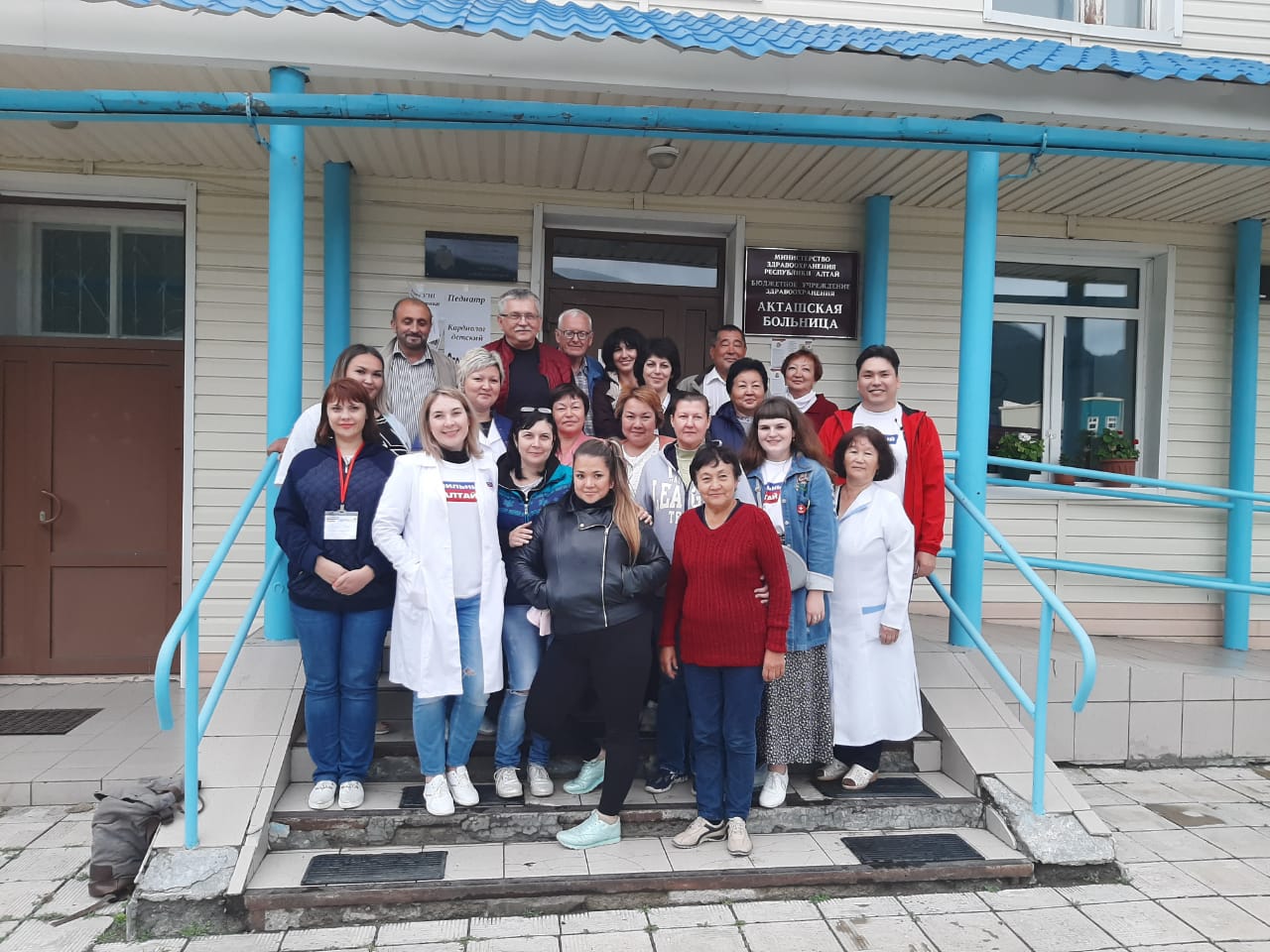 Маршрут Автопоезда «Здоровье»  включил все муниципальные образования Республики Алтай
Стационарные точки размещения автопоезда (по 3 села в муниципальном образовании, в МО «Онгудайский район» - 4 села)
Всего 31 населенный пункт.
Главами МО  обеспечены необходимые технические условия для  работы выездного состава автопоезда – проживание, питание, санитарные условия, подключение к электросети и т.д., а также информирование граждан о дате, времени, месте работы автопоезда, организован подвоз жителей к автопоезду.
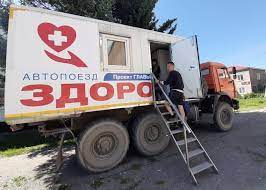 Анализ объемов оказанной медицинской помощи
Всего оказано медицинских услуг (в посещениях) – 25272 в т.ч. проведено исследований УЗИ- 2750, рентгенологических-2340.
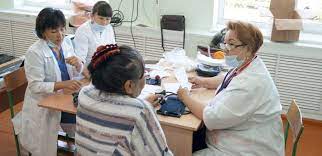 Организация профилактических медицинских осмотров
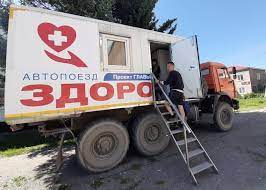 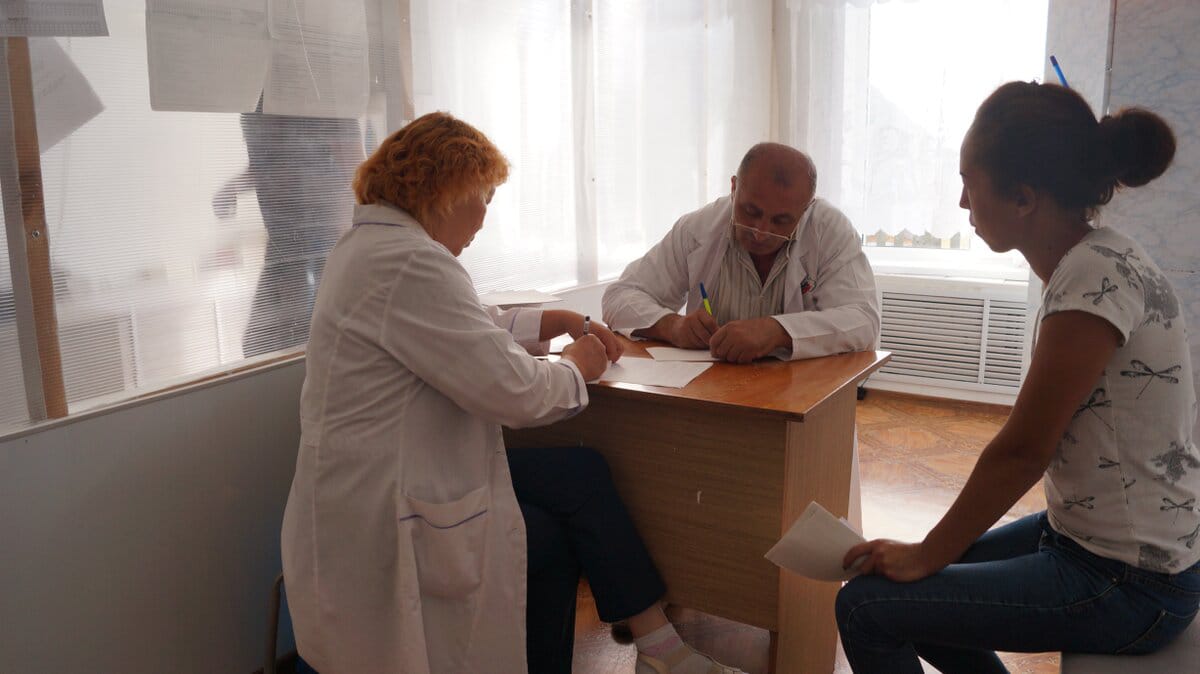 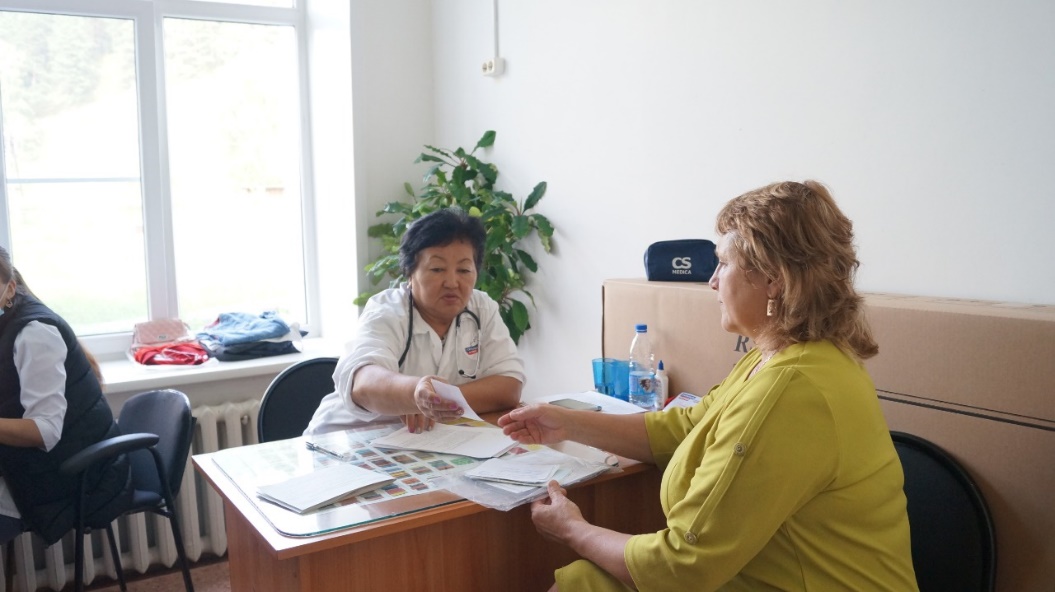 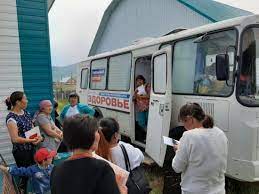 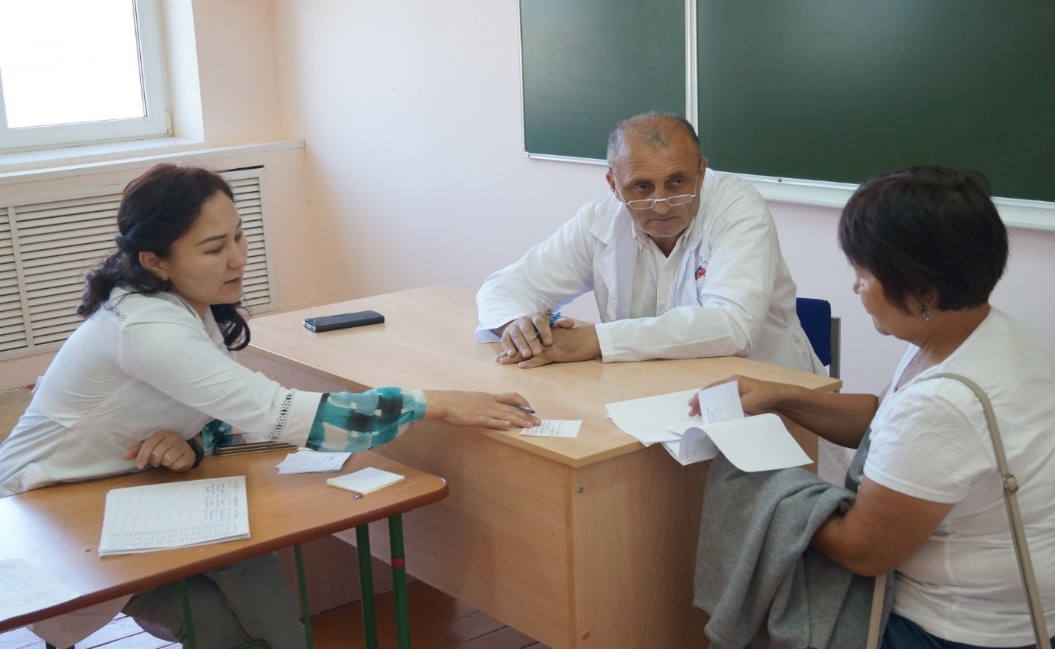 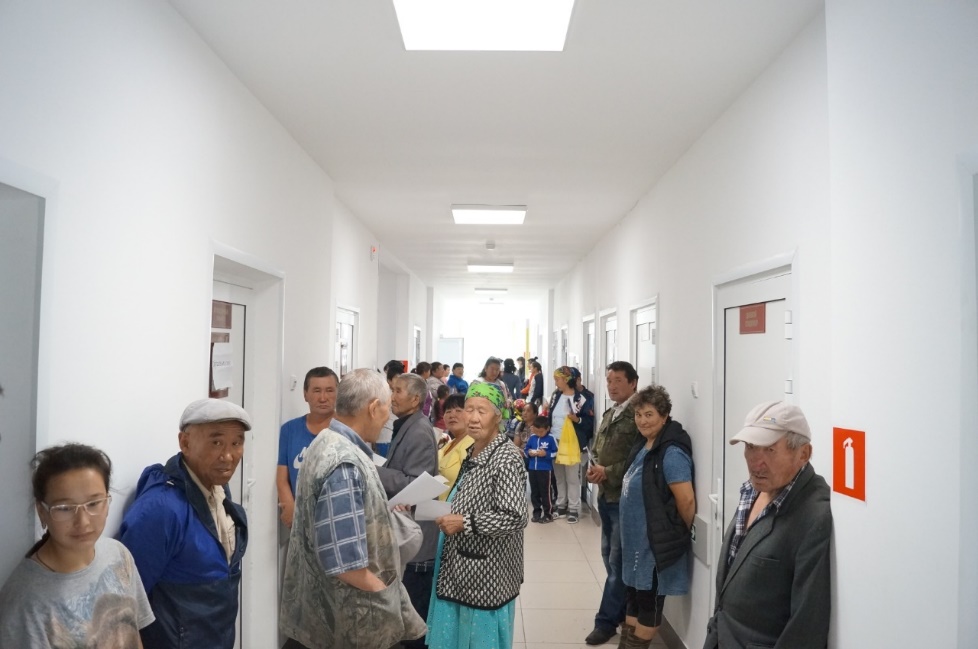 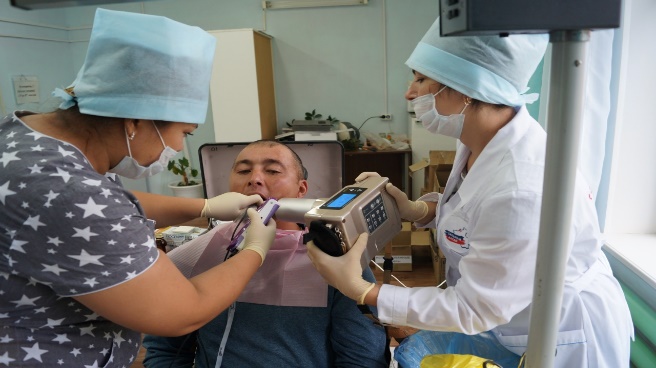 Итоги профилактической работы
Решены вопросы экстренной госпитализации 118 больных, в т.ч. в районные больницы-108 человек, в отделения Республиканской больницы–10 больных. В плановом порядке рекомендована и проведена госпитализация 384 больных, в т.ч.  81 кардиологическим больным, 39 офтальмологическим,  139 женщинам с гинекологической патологией; 95 –хирургическим,  186 терапевтическим, 60 урологическим больным;
направлены на дообследование 217 пациентов с подозрением на онкологическое заболевание;
 оказаны 3 оперативных вмешательства , 69 пункционных биопсий. Проведены 3 ректоскопии;
у детей впервые выявлены 27 врожденных порока сердца,  4случая ДЦП, 4 случая эпилепсии и 12 случаев ЗПР;
в результате проведенных флюорографических обследований (2195чел) врачом-рентгенологом выявлено 5 пневмоний, 61 человек направлен на дообследование для исключения туберкулеза, 3 человека с подозрением на онкологическое заболевание.
Рассмотрены и даны ответы на 26 устных обращения граждан (по вопросу оказания медпомощи населению).
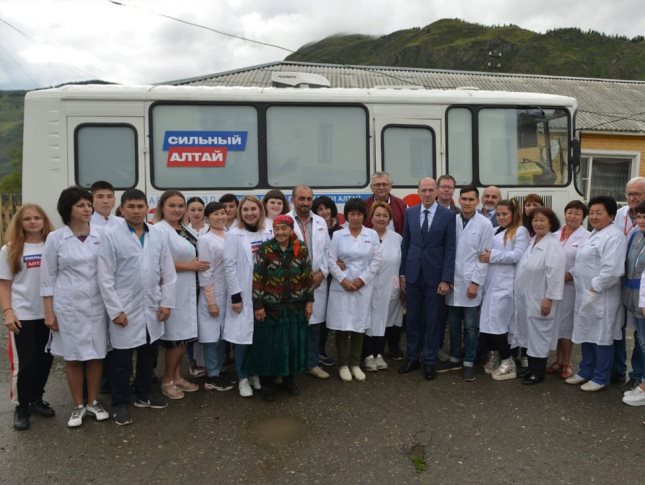 Спасибо за внимание!
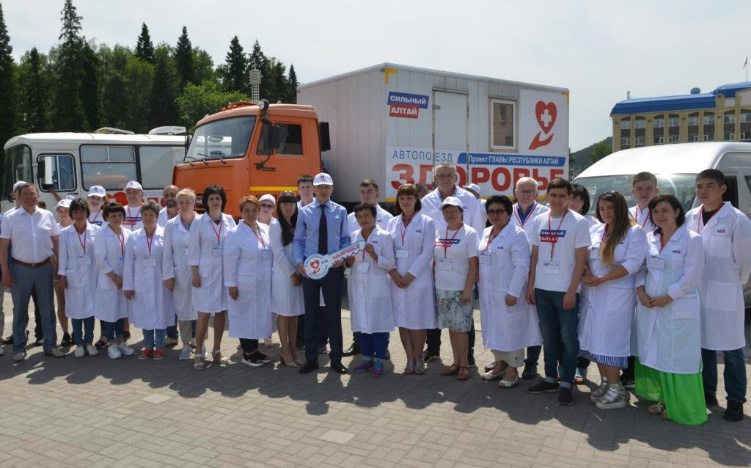